Community Corrections and Task Force Partnerships:Ohio’s Collaboration to Reduce Violent CrimeSteve Vukmer, Regional Administrator - ClevelandTyshawn Irby, Task Force Supervisor – Cleveland
Eric Persing, Parole Officer / Task Force Officer - Cincinnati Ohio Adult Parole Authority
Ohio Department of Rehabilitation and Correction Adult Parole Authority Supervises offenders on Parole, Post-Release Control, Community Control, and Interstate Compact.		Statewide supervisee population:			22,877		Parole Officers / Senior Parole Officers:		644			Specialized caseloads or assignment include:			*Mental Health			*Sex Offender 			*Targeted Violent Offender 			*Task Force Officers
3
Partnerships with Federal Task Forces
4
History continued:
	*FBI’s role transitioned after 9/11 to more terrorism investigations and homeland security
	
	*US Marshal’s started Northern Ohio Violent Fugitive Task Force (NOVFTF) and the 
	 Southern Ohio Fugitive Apprehension Strike Team (SOFAST) in 2003

	*2003 APA assigned multiple officers to the USMS Task Force operations statewide

	*2003 assigned officers to the new FBI Violent Crimes Task Force 

	*2016 assigned officers to the ATF Gun Violence Task Force
	
	*2018 assigned officers to the DEA Drug Task Force
5
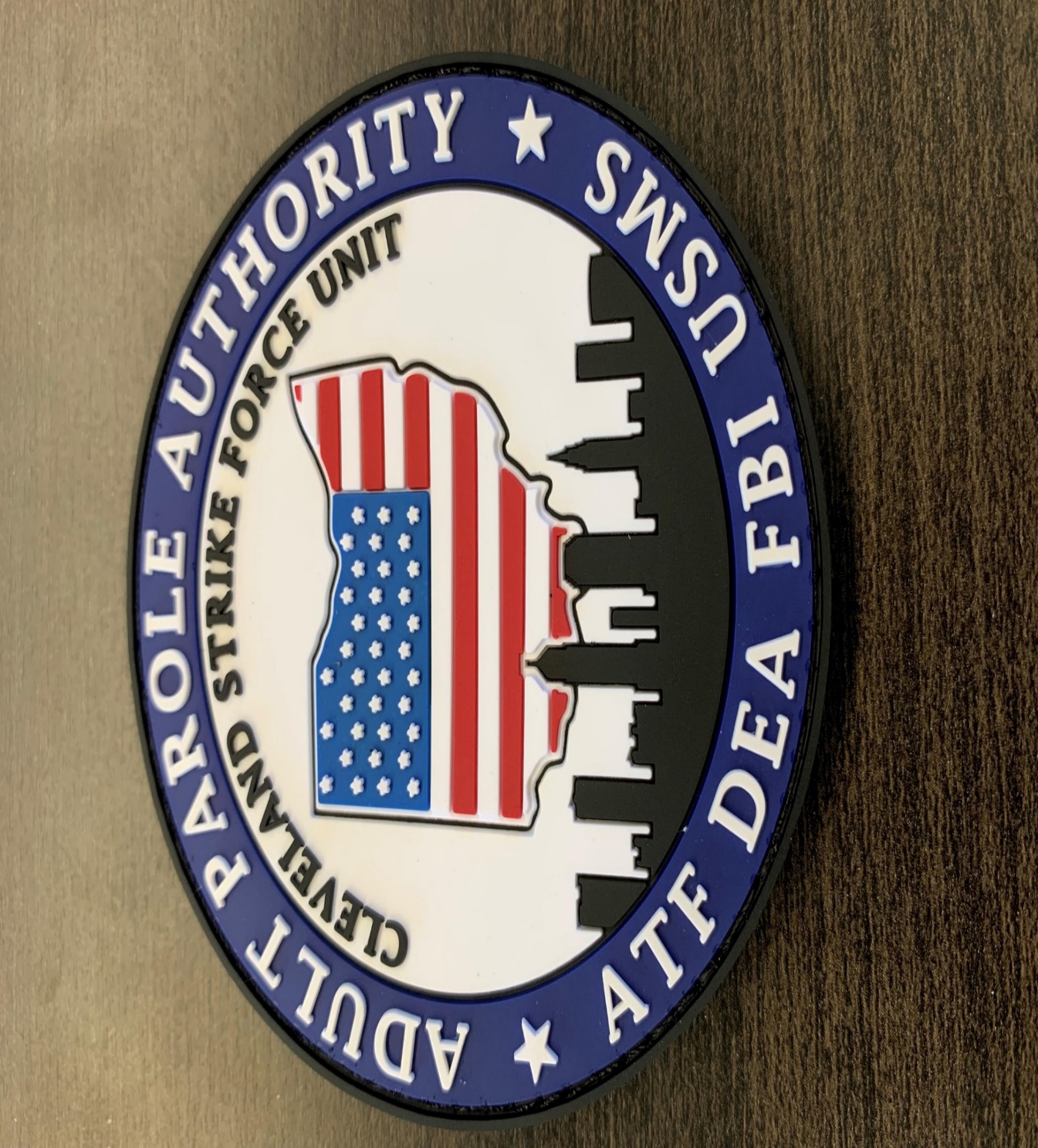 APA Task Force Operations
Local Task Force Operations:		11
State Task Force Operations:		1
Federal Task Force Operations:		4

Parole Officers assigned:
Full-time:		36
Part-time:	69
Total:		105
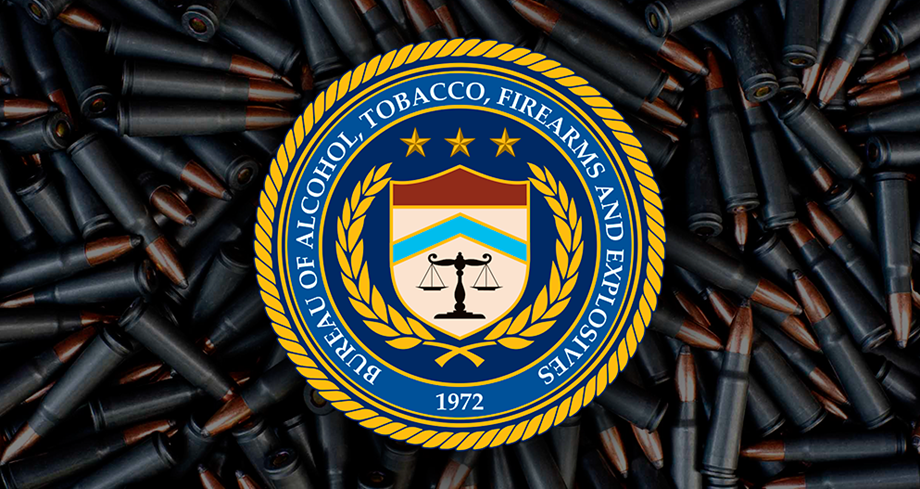 Bureau of Alcohol, Tobacco, Firearms and Explosives (ATF)
Violent Gun Crime Task Force
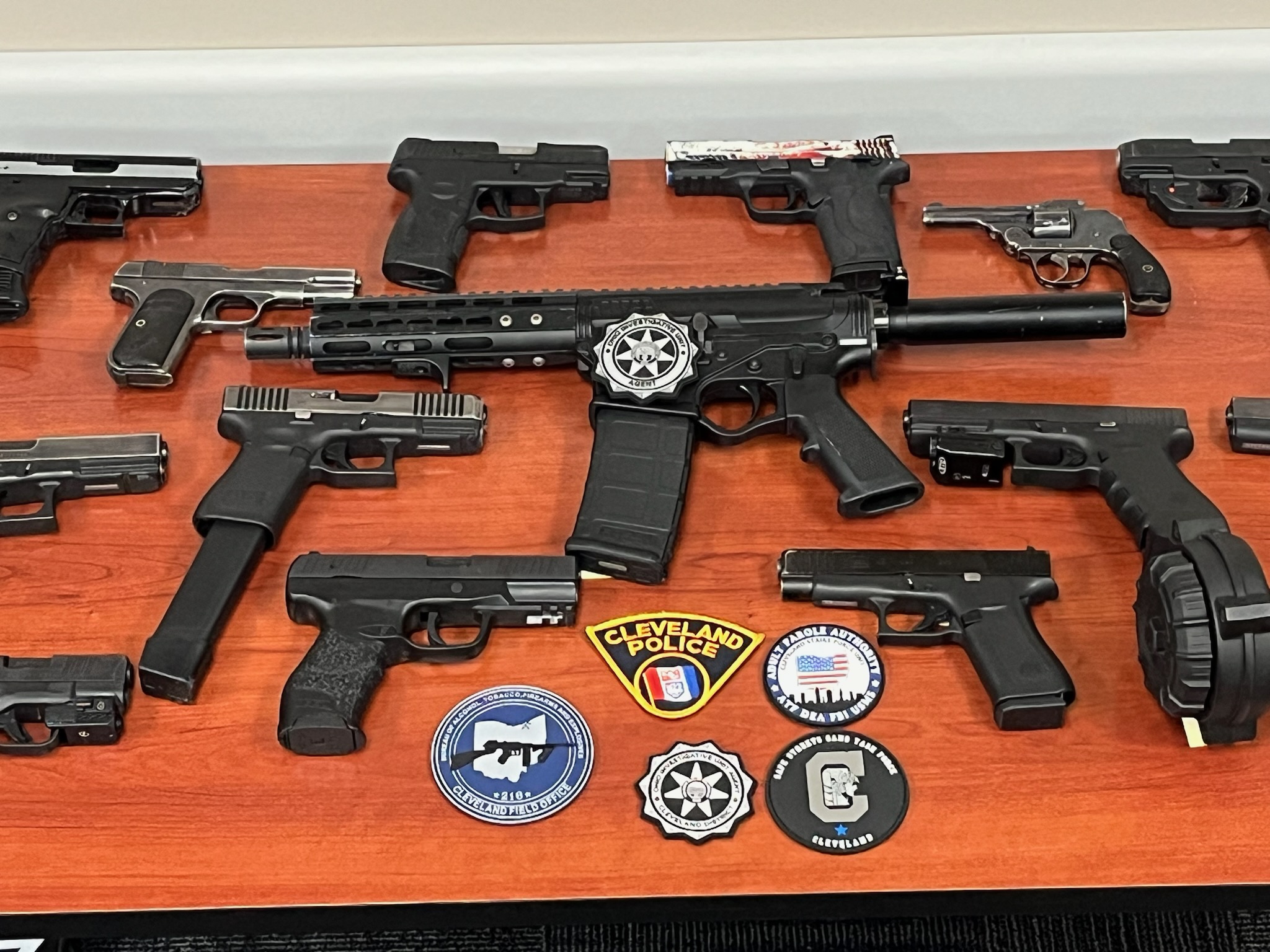 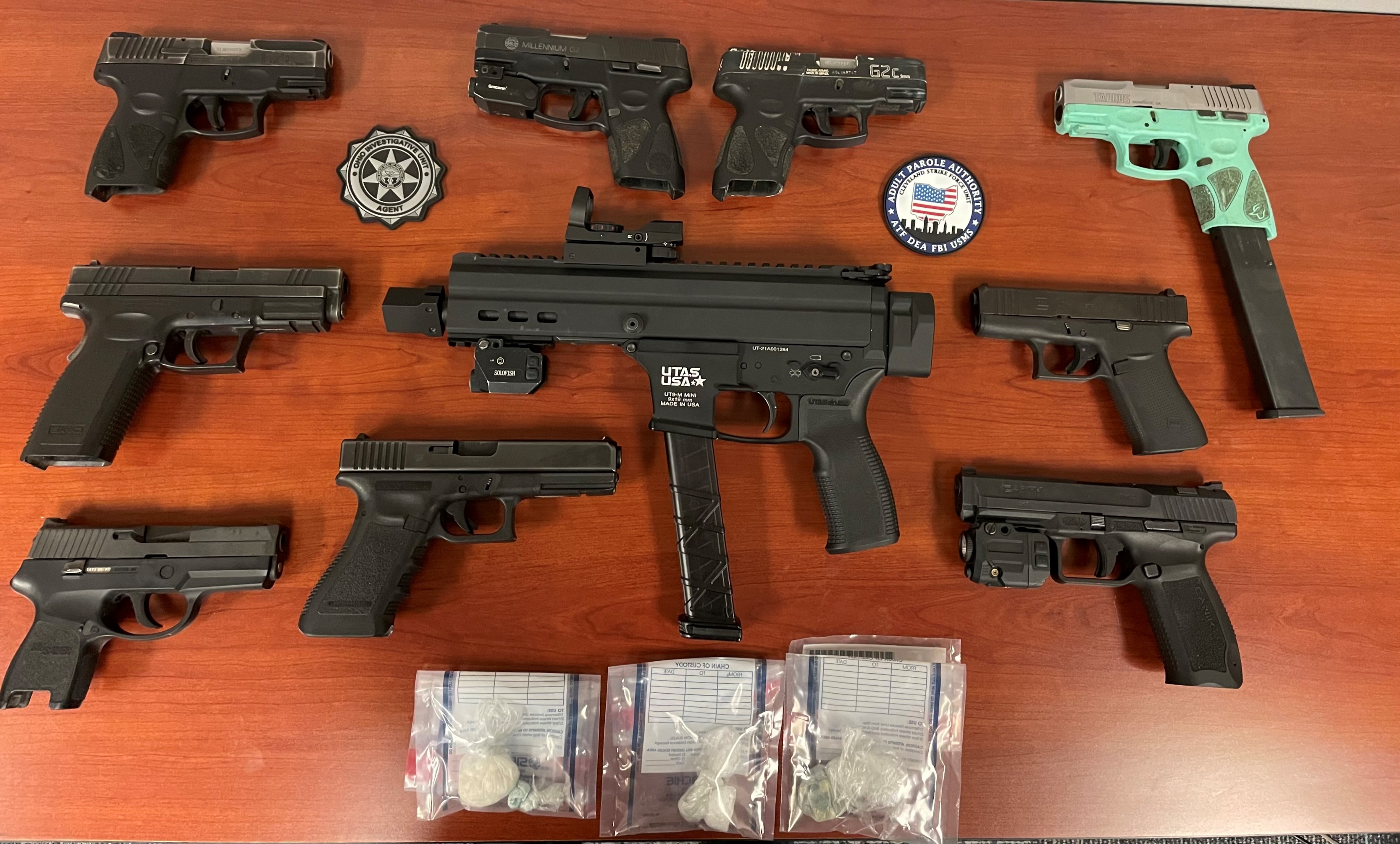 Common ATF Charges for PRC Offenders
Title 18, United States Code (USC) Section 924 (c)
Using or possessing a firearm during the course of a drug trafficking or another violent crime. 
This charge carries very significant potential penalties that must run consecutive to any other sentences 
Title 18, USC Sections 924(a)(1) and (2) – Straw Purchasing of Firearms 
Making a false statement on ATF Form 4473  form warms applicant that they must be the actual buyer of the weapon
Allows investigators to charge the buyers of weapons 
Title 18, USC Section 922(g) – Felon in Possession of a Firearm/Ammunition
Makes it unlawful for certain classes of individuals to ship, transport, possess or receive any firearm or ammunition with the required interstate commence nexus 
Loosely equivalent to state charge of “Having Weapons While Under Disability”
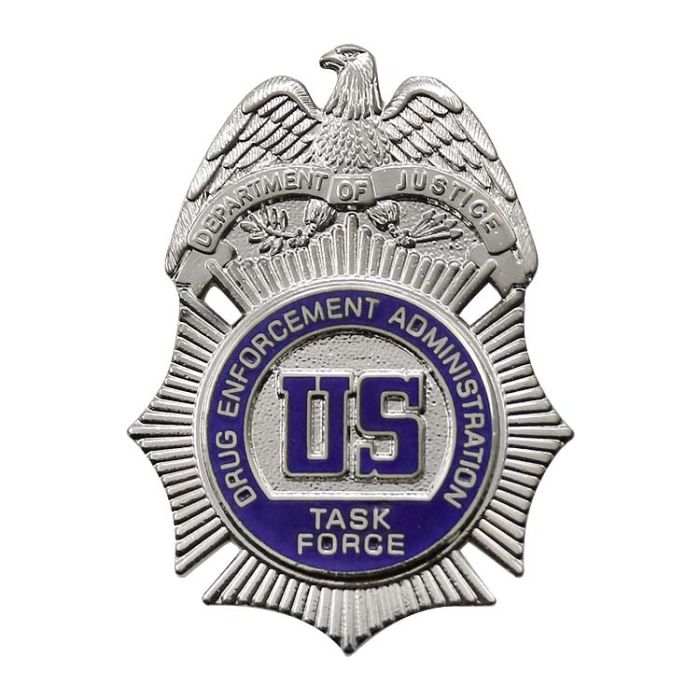 Drug Enforcement Administration
DEA
Mission/Duties: To disrupt and dismantle illicit drug trafficking in Ohio by immobilizing targeted violators and trafficking organizations; gather and report intelligence data relating to trafficking in narcotics and dangerous drugs; and conduct UC operations where appropriate and engage in other traditional methods of investigation in order that the Task Force’s activities will result in effective prosecution before of courts of the United States and the State of Ohio
DEA – Task Force
Conduct drug and money laundering investigations with the goal of successful federal prosecution 
Investigations can include the following type of operations: Surveillance, Buy Walk, Buy Bust, T-III Wiretaps, Reverses, Flash, Interdiction, Search Warrants
Duties: Evidence processing, report writing, respond to tip line leads, court testimony, drafting affidavits, undercover roles, develop/maintain confidential sources (CSs)
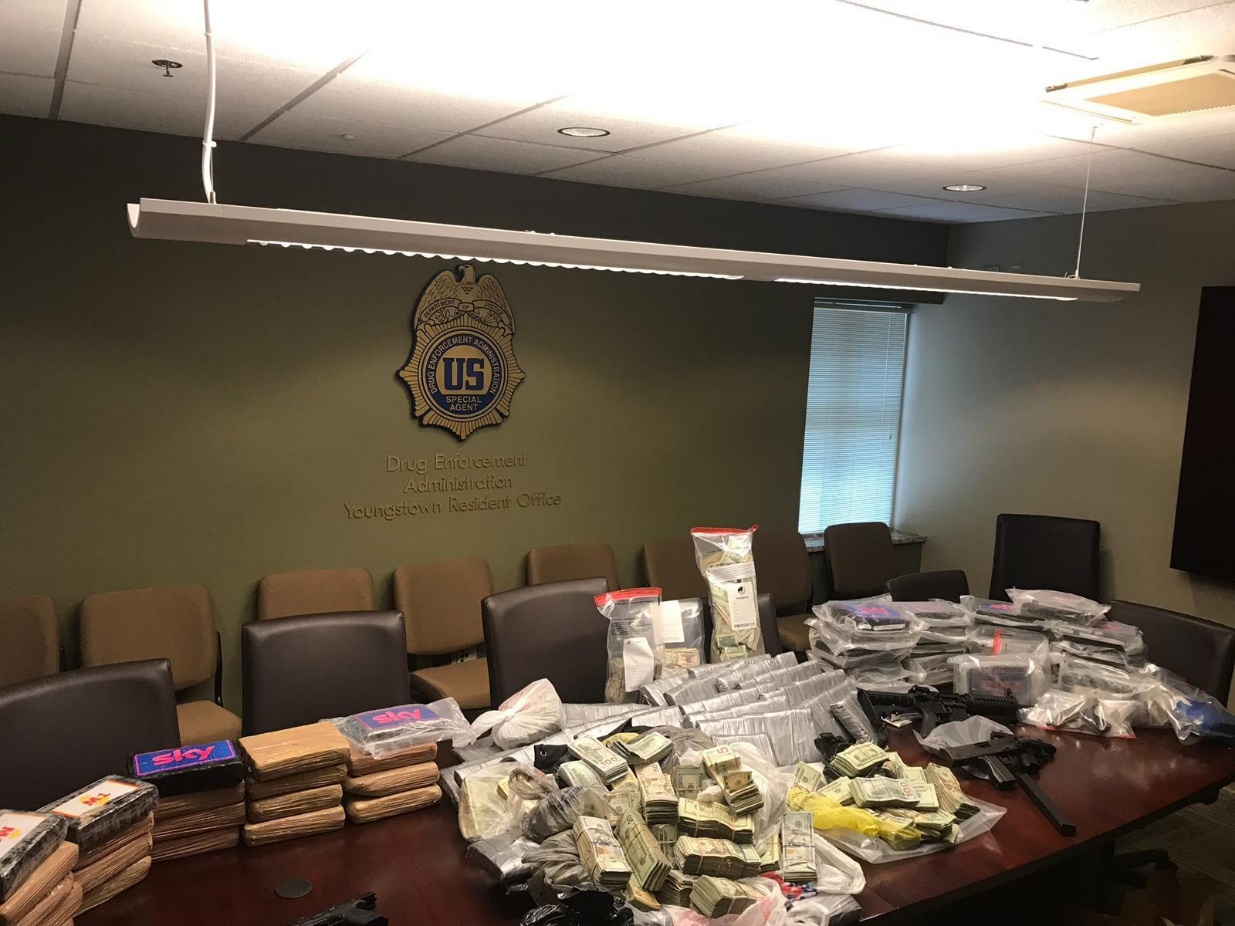 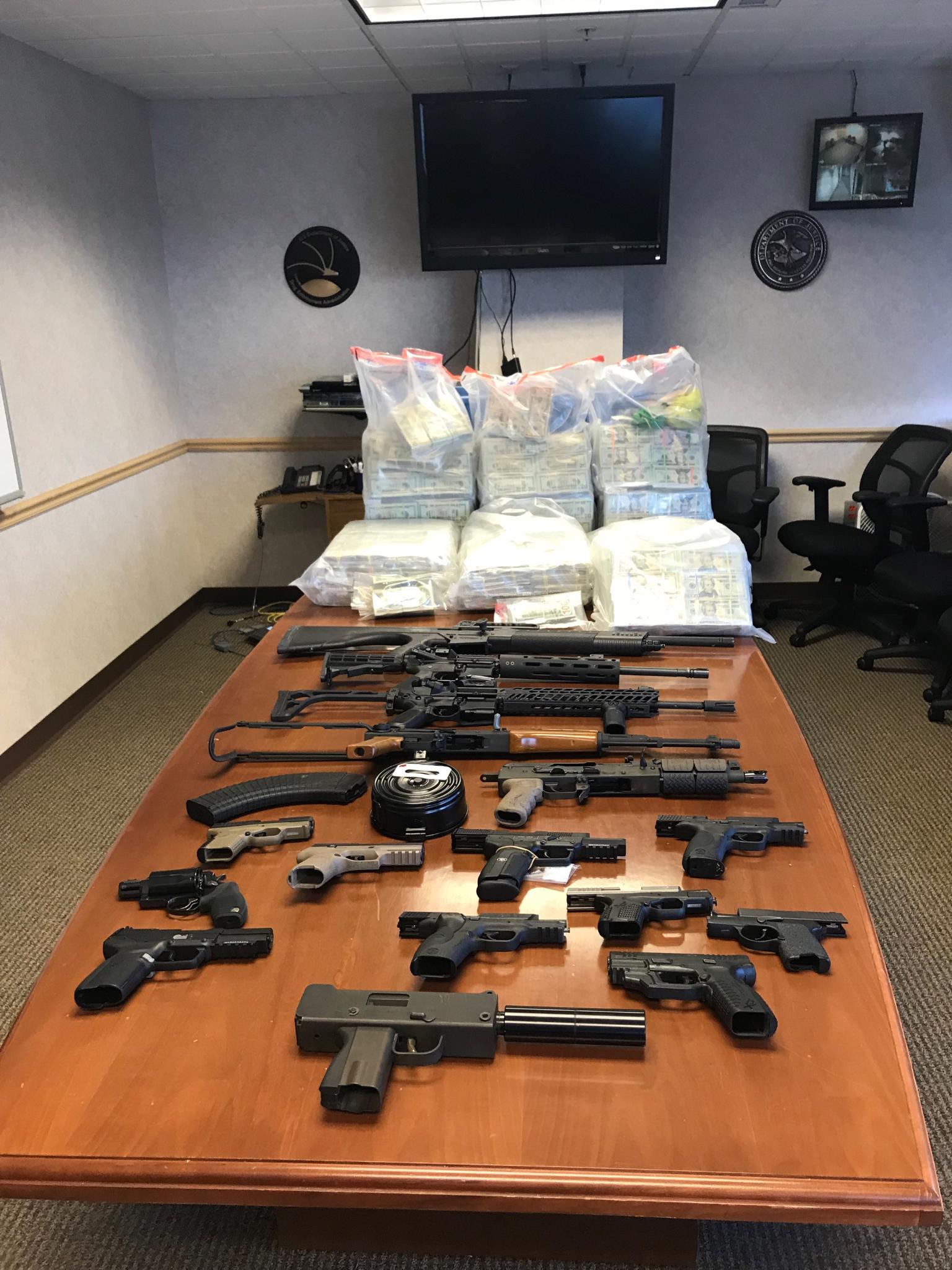 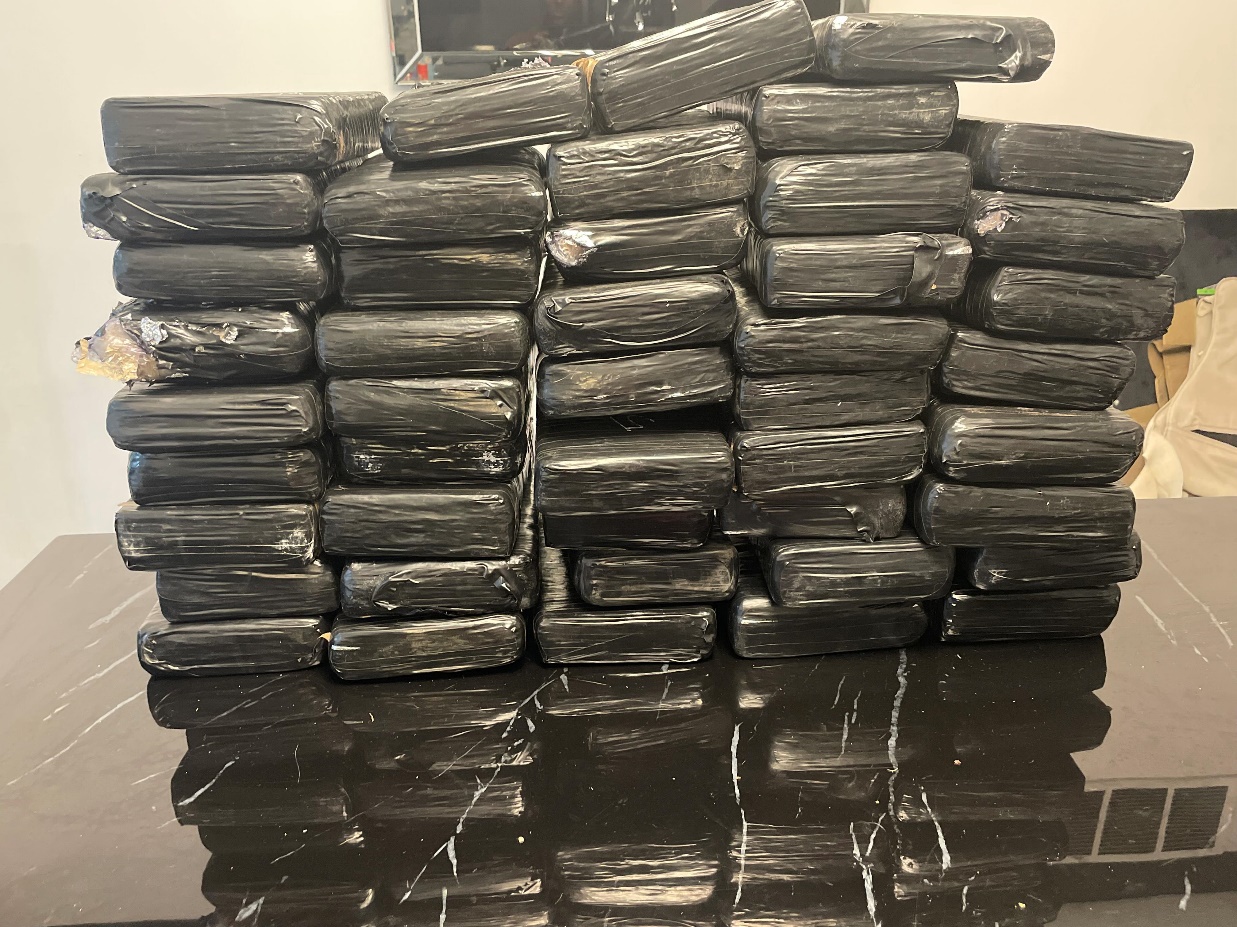 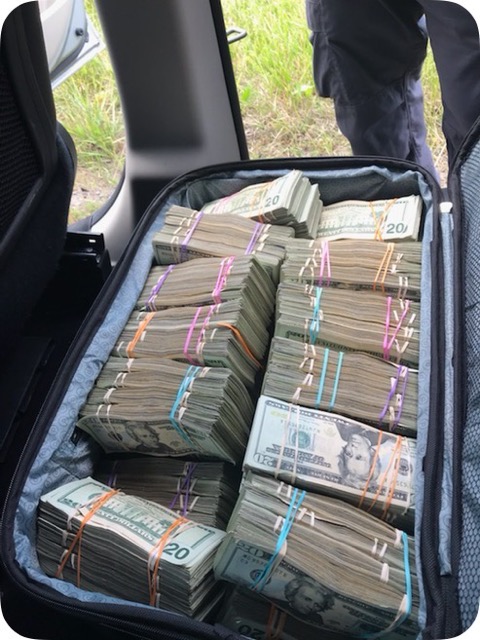 Federal Bureau of Investigation (FBI)
The FBI concentrates on crime problems that pose major threats to American Society. Significant violent crime incidents stretch state and local law enforcement resources to their limits 

APA has TFOs assigned to the following FBI Squads: 
Safe Streets Gang Task Force 
Cartel Gang Narcotics & Laundering Task Force 
Violent Crime Task Force 
*Child Exploitation Task Force
FBI Squad 11 –  Violent Crimes Task Force
Child Exploitation 
The illegal production, transportation, distribution, receipt, advertising and possession of child pornography, as defined in section 2256(8) of Title 18, USC, as well as the transfer of custody of children for the production of child pornography, is harmful to the physiological, emotional, and mental health of the children.
Human Trafficking 
also known as trafficking in persons or modern-day slavery, is a crime that involves compelling or coercing a person to provide labor or services, or to engage in commercial sex acts. The coercion can be subtle or overt, physical or psychological. Exploitation of a minor for commercial sex is human trafficking, regardless of whether any form of force, fraud, or coercion was used.
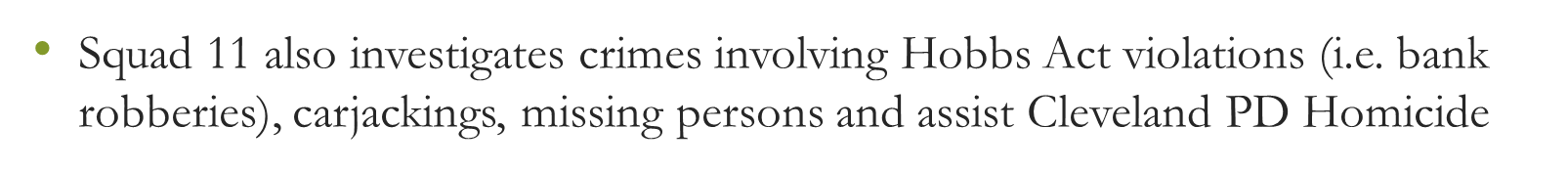 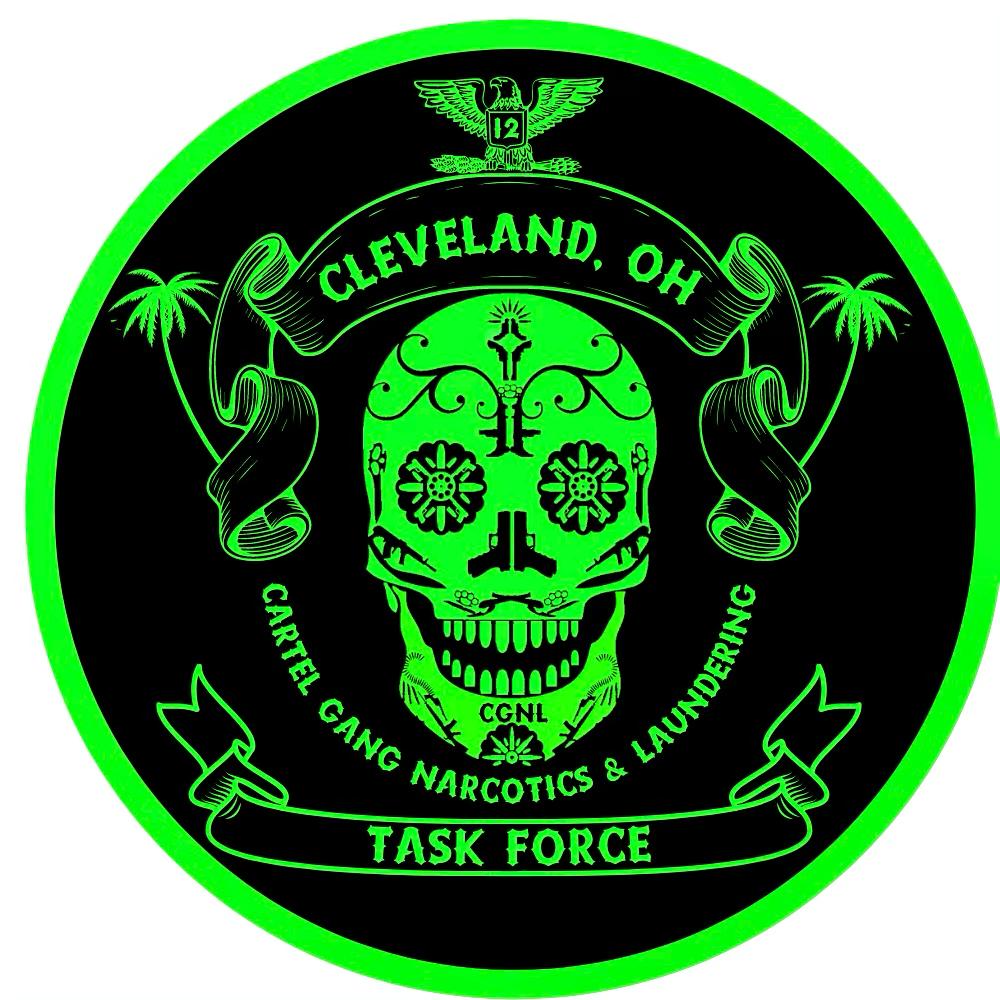 Cartel Gang Narcotics & Laundering Task Force (CGNL) 
Formerly known as NOLETF (Northern Ohio Law Enforcement Task Force) and the Caribbean Drug Task Force 
Investigate federal drug and money laundering crimes 
Also includes Ohio HIDTA (High Intensity Drug Trafficking Area) HIT (Hotel Interdiction Team) 
The task force is comprised of multiple federal agents in addition to local and state agencies
FBI Squad 12 – CGNL
FBI Squad 16 – Safe Streets Gang Task Force
A collective effort of Federal, State and Local partners collaboratively addressing violent street gangs to pursue Federal Gang charges 


Comprised of members of the Cleveland Police Department, Ohio Investigative Unit, Federal Bureau of Investigation and the Adult Parole Authority
Squad 16 Duties
Assist APA in fugitive apprehension of Parole Violators 
Conduct Field/Home visits on high-risk gang members on PRC 
Conduct interviews of offenders that are victims of gunshot wound (GSW) 
Review Crime Strategies reports 
Evidence processing 
DRC 1000s 
Testify in APA hearings and criminal proceedings for state and federal court
Work with both federal and state prosecutors on indictments of new Felon in Possession / Having Weapons While Under Disabilities charges
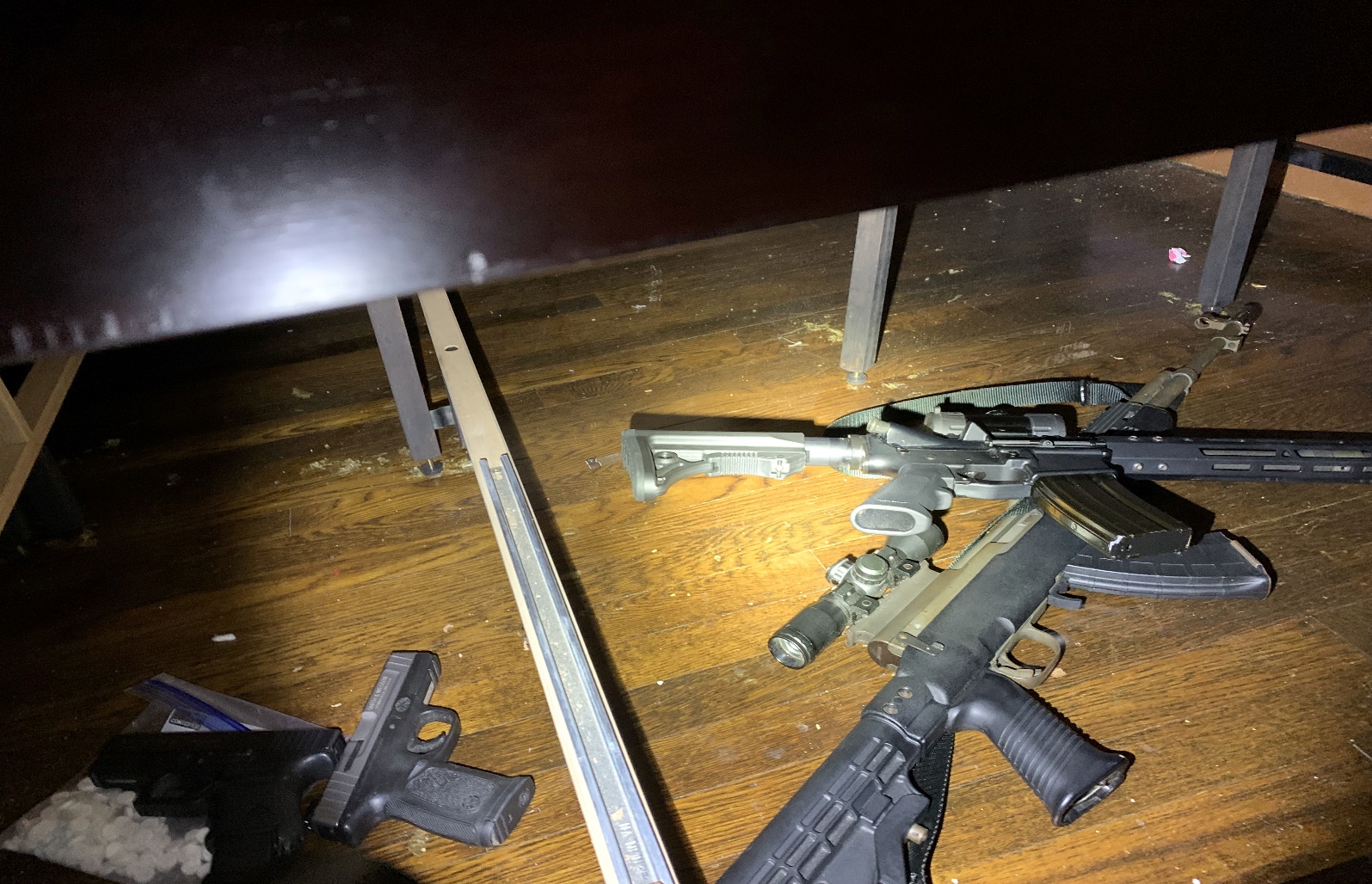 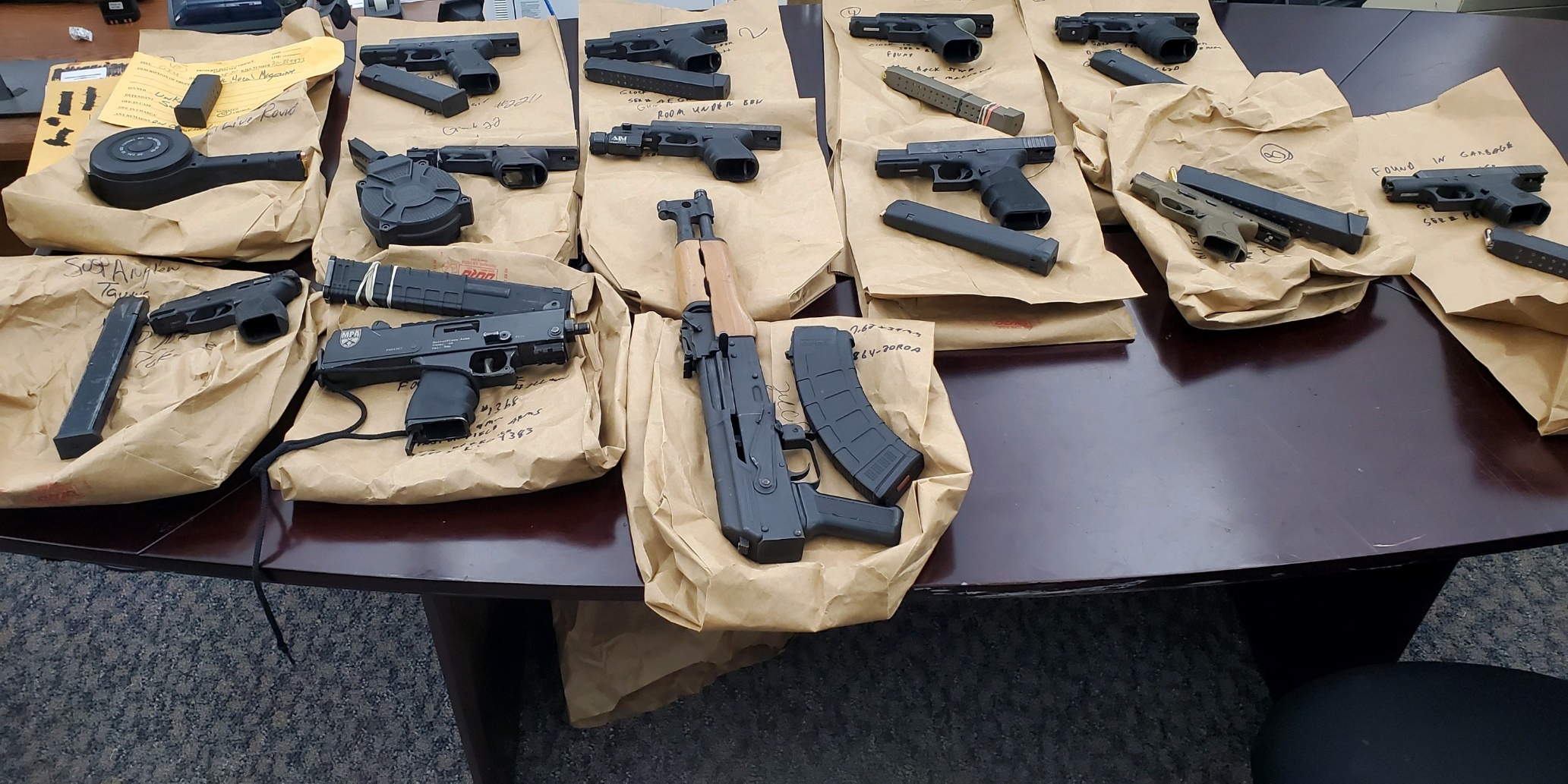 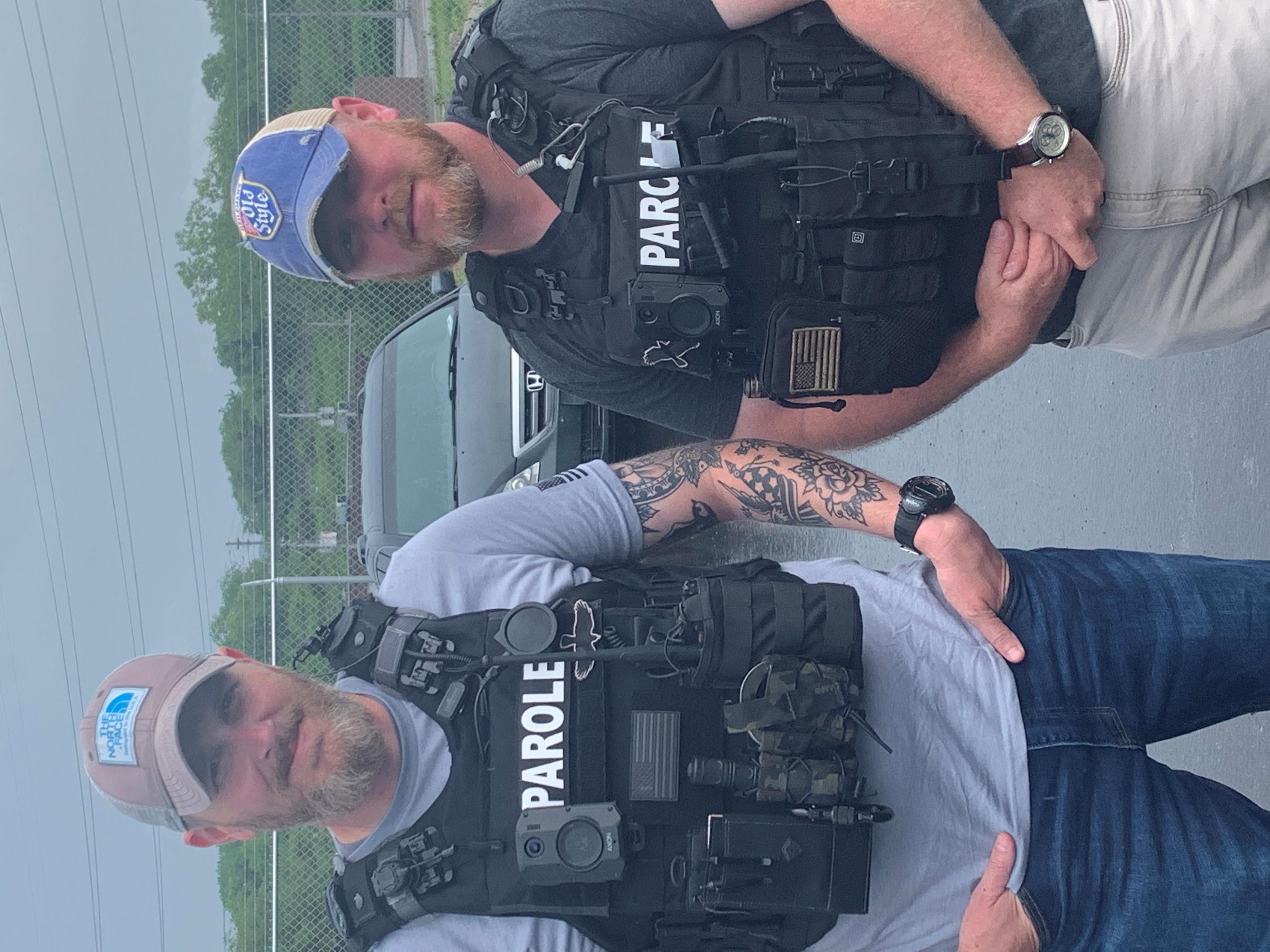 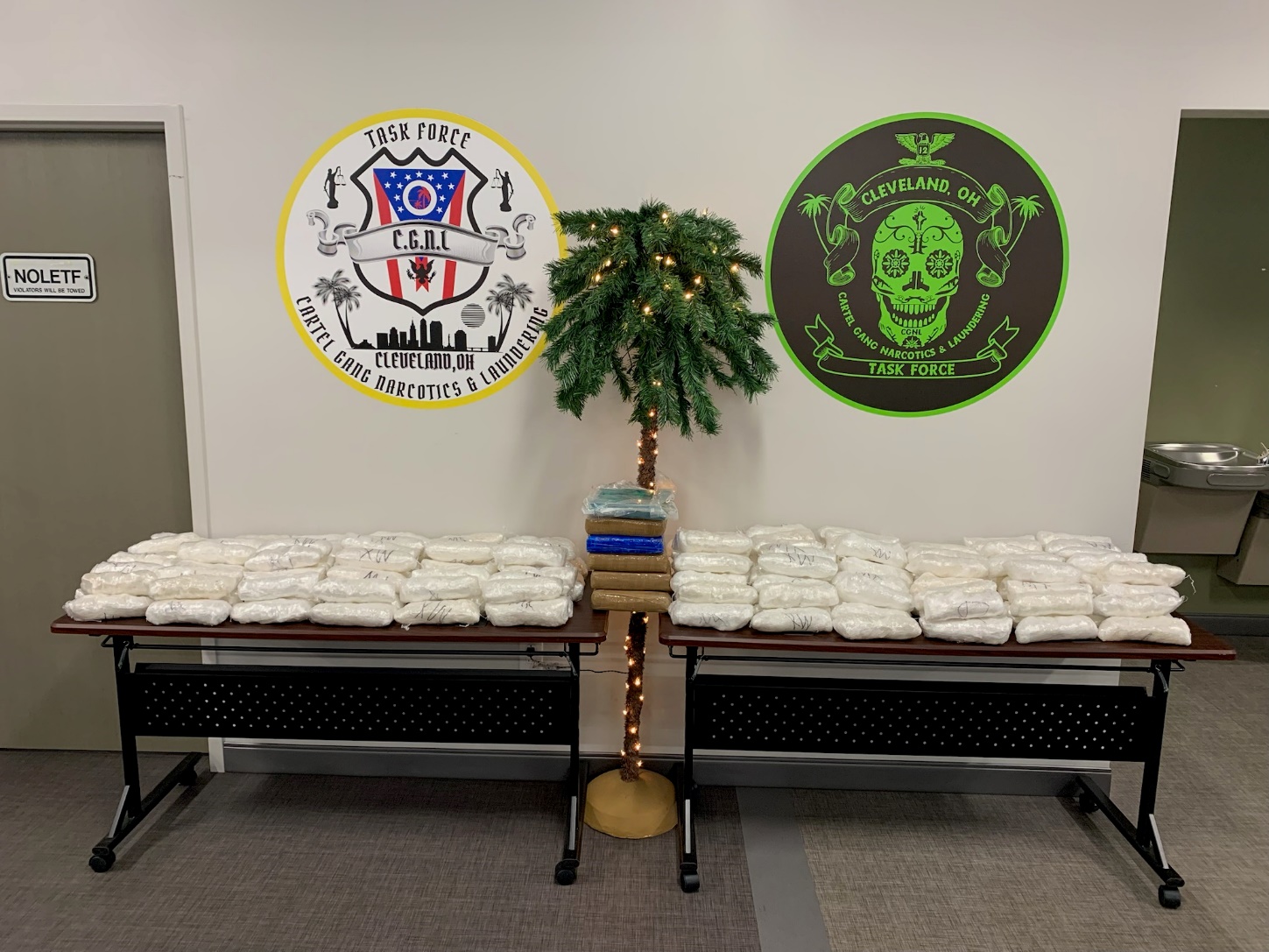 United States Marshals Service (USMS)
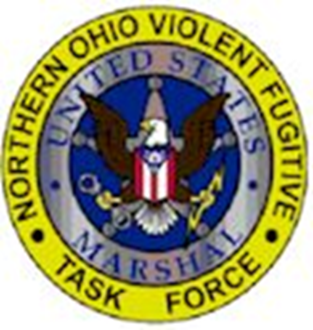 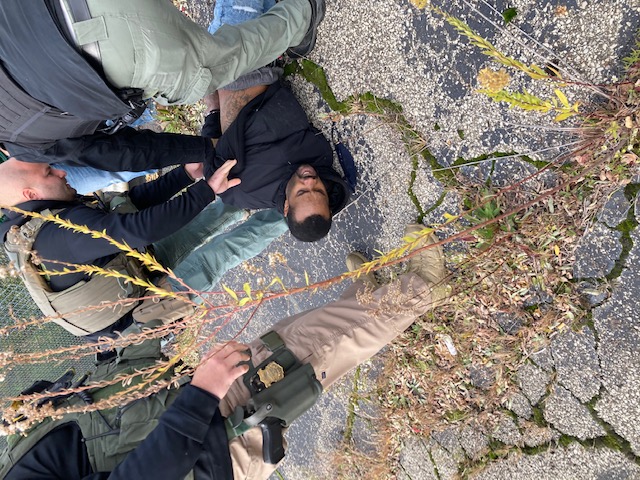 USMS
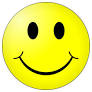 Mission: To enforce federal laws and provide support to virtually all elements of the federal justice system by providing for the security of federal court facilities and the safety of judges and other court personnel; apprehending criminals; exercising custody of federal prisoner transportation; asset forfeiture and witness security
The USMS Task Force operations are a collaborative, statewide law enforcement effort spearheaded by the USMS that is dedicated to the pursuit, apprehension and successful prosecution of violent adult fugitives across Ohio with outstanding state and federal felony warrants
Northern Ohio Violent Fugitive Task Force (NOVFTF)Southern Ohio Fugitive Apprehension Strike Team (SOFAST)
APA TFOs are deputized as Special Deputy U.S. Marshals who act as fugitive investigators who oversee the implementation, monitoring and clearing of warrants of Parole, Post Release Control, Transitional Control and Treatment Transfer offenders who have absconded supervision and have been alleged to have committed new (violent) offenses as well as inmates who escape from ODRC institutions. These offenders are referred to as Parole Violators at Large.
APA Task Force Duties
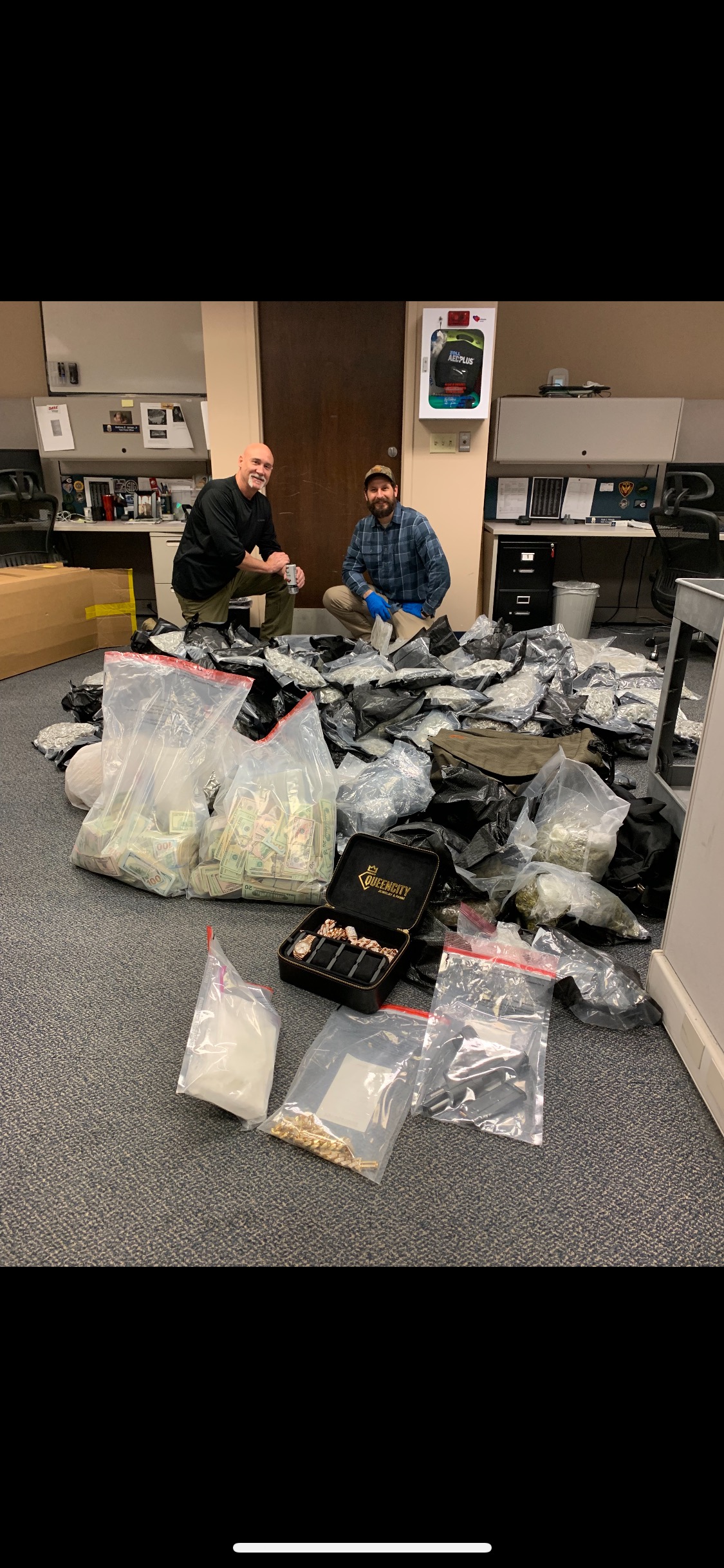 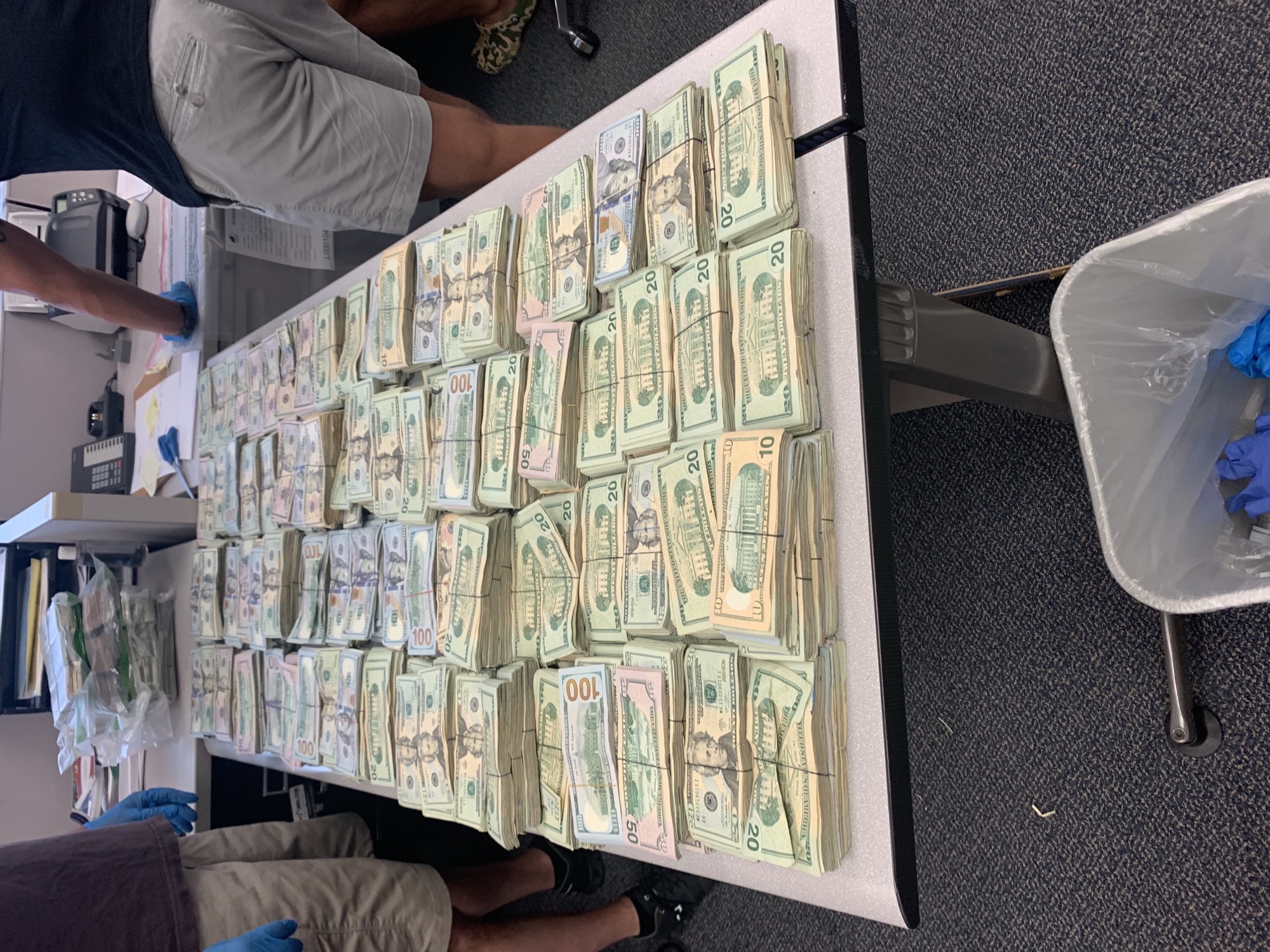 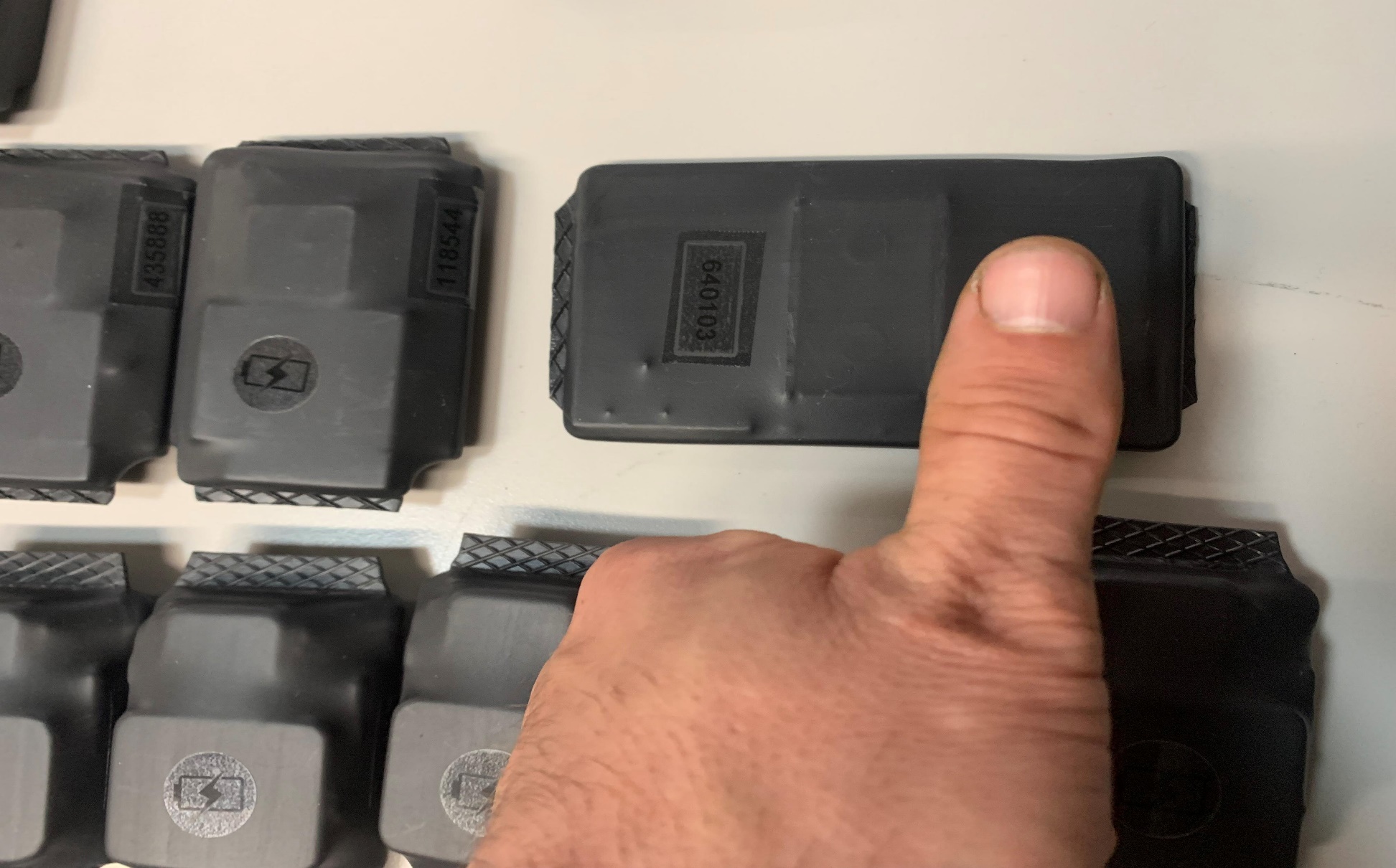 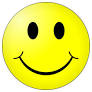 Task Force Officer:  A day in the life
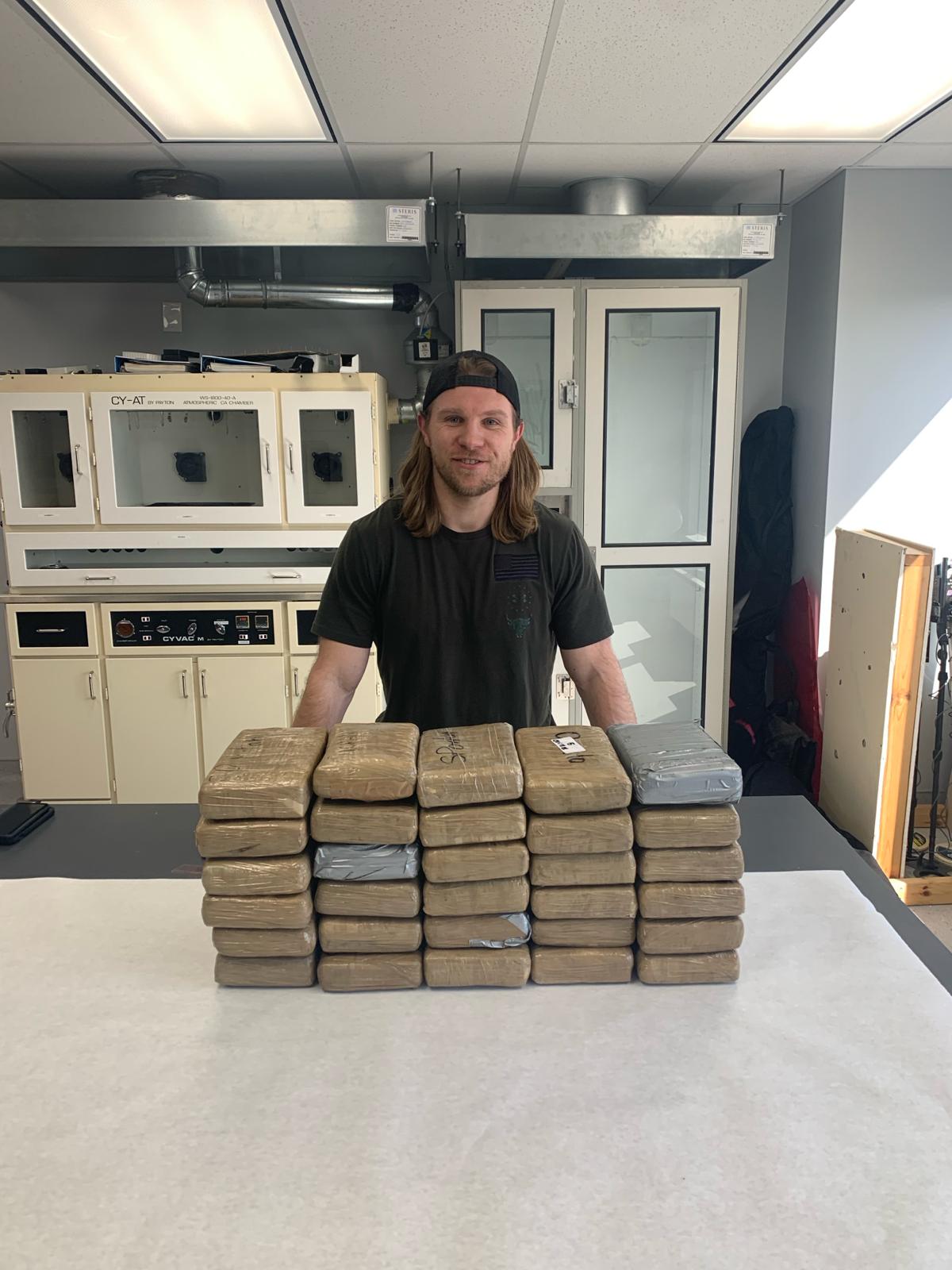 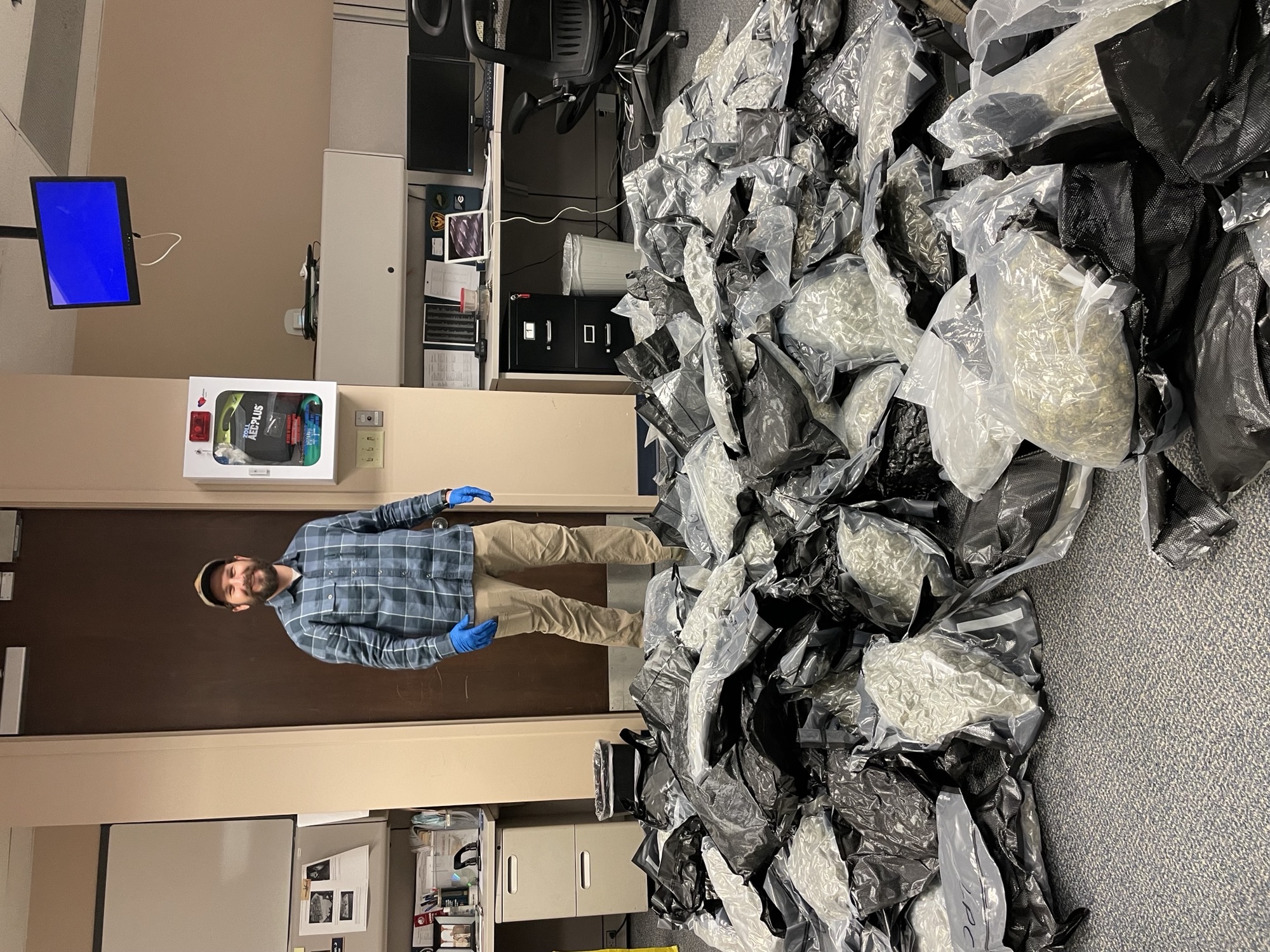 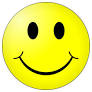 How does the APA help the Task Force?
Information sharing:  
Offenders, families, friends, associates, phone numbers, addresses, cars

State resources:
Personnel, equipment, vehicles
Crime Scene Correlation (GPS/EM)

Authority:
Ability to search, arrest, and detain with “reasonable grounds”
What’s in it for us?
QUESTIONS?
DRC.OHIO.GOV
DRC.OHIO.GOV